Voľbya princípy volebného práva
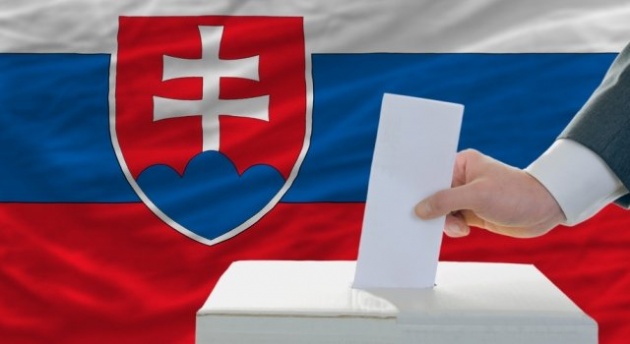 voľby sú základným znakom demokracie

Právo voliť zaručuje v demokratickom štáte ÚSTAVA
(v Slovenskej republike ÚSTAVA SR)

 občania prostredníctvom volieb vyjadrujú svoje politické názory
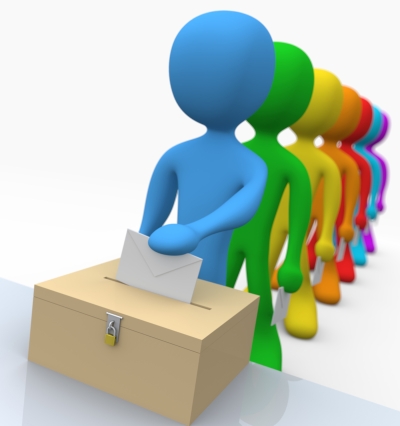 Znaky demokratických volieb
všeobecnosť
 rovnosť
 priamosť
 tajnosť
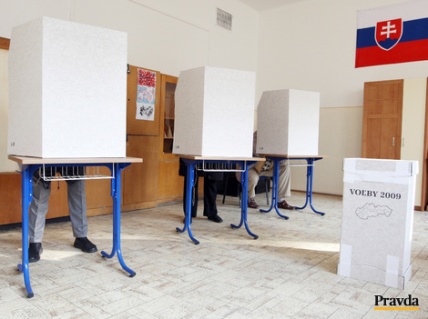 VŠEOBECNOSŤ- – slovenský občan môže voliť( od 18-tich rokov) ale môže byť aj volený( od 21rokov)

ROVNOSŤ- každý občan má iba jeden hlas a ten má rovnaku váhu ako hlasy ostatných

 PRIAMOSŤ- občan sa volieb  zúčastní osobne, priamo

TAJNOSŤ volič má umožnené voliť tak, aby sa nikto iný nedozvedel, koho volil

VOLIČ-OBČAN SR, ktorý dosiahol vek 18 rokov.
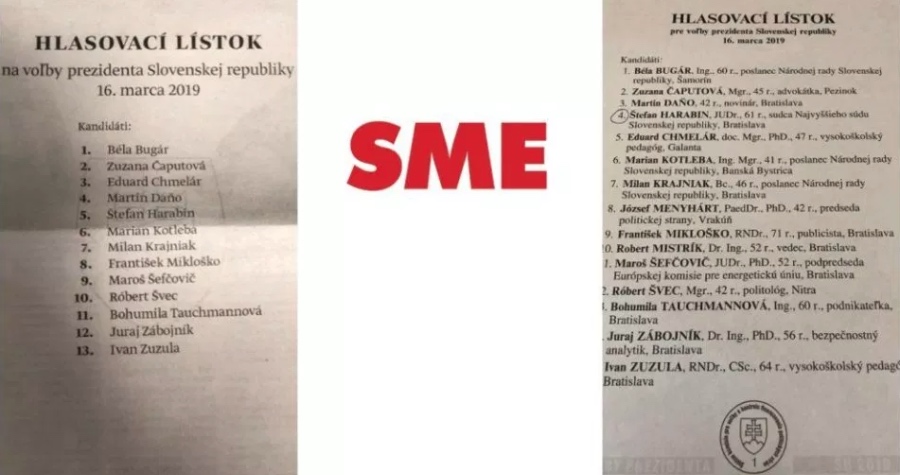 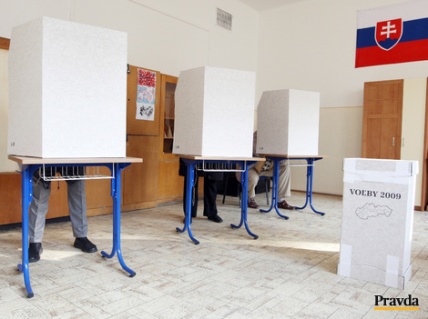 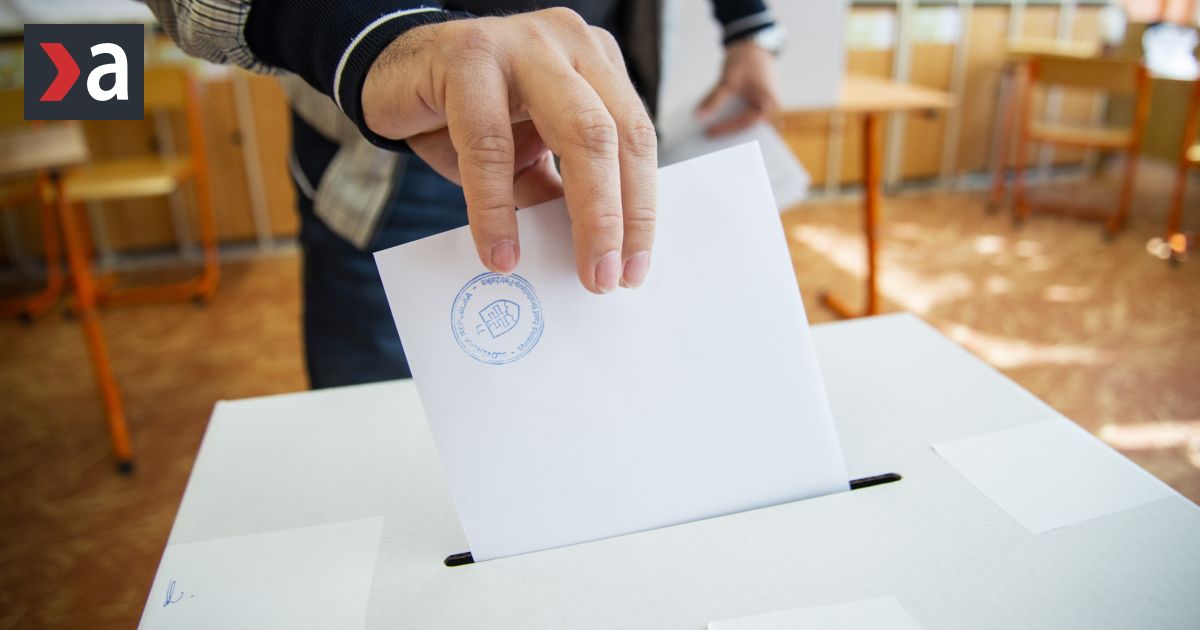 Typy volieb
Parlamentné –občania si volia svojich zástupcov-poslancov- do parlamentu- na obdobie  4 rokov
občania volia politické strany
Vláda sa tvorí po voľbách, víťazi volieb tvoria koalíciu/spojenectvo/, politické strany, ktoré majú menšinové zastúpenie v parlamente,  tvoria opozíciu /opak koalície/.

Politická strana-skupina občanov
prezidentské – prezidenta volia občania priamo, v dvoch kolách ,na obdobie 5 rokov
(za prezidenta môže byť volený občan SR, ktorý dosiahol v deň volieb 40 rokov)
 komunálne - volíme starostov a primátorov, poslancov obecných a mestských zastupiteľstiev na 4 roky 
 voľby do VÚC – volíme predsedov krajov = županov a poslancov samosprávneho kraja na 4 roky 
 voľby do Európskeho parlamentu - volíme poslancov EP (Brusel) na 5 rokov, SR má 13 poslancov z rôznych politických strán
Poznámky: napíš do zošita
Voľby- sú základným znakom demokracie
Právo voliť je zakotvené v ÚSTAVE SR
Princípy demokratických volieb:
 1,VŠEOBECNOSŤ-možnosť voliť a byť volený
 2,ROVNOSŤ-každý má 1 hlas s rovnakou váhou
 3,PRIAMOSŤ-priama účasť na voľbách(OSOBNE)
 4,TAJNOSŤ-hlasovania
Typy volieb v SR: parlamentné ( volíme poslancov), prezidentské, komunálne( primátorov, starostov, ..), voľby do vyššieho územného celku(VÚC), voľby do Európskeho parlamentu
ÚLOHY vypracuj do zošita( pracuj aj s internetom)
1)Str.21/ úloha č.1

2)Str.21/ úloha č.3

3)Zisti na internete:
Kedy boli naposledy   na Slovensku
a,parlamentné voľby-ktorá strana mala najviac hlasov?
b, prezidentské
c, komunálne
d,voľby do Európskeho parlamentu+ vyhľadaj mená našich europoslancov.
ĎAKUJEM ZA POZORNOSŤ
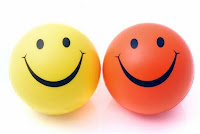